Report to the Capital Market Committee
Lagos,
12 August, 2016
1
Market in Numbers
2
Quarterly trade information 2015 to date
3
Unlisted Securities Index – Inception to date
4
Quarterly trade Values
5
Market Leaders
6
Market Expansion
Commencement of Bond Trading in Q2
Design and deployment of NASD Bond Portal 
Market Activities 
Admitted Famad Nigeria Plc. & AG Mortgage Bank Plc
MOUs entered 
League Management Company of Nigeria
Bloomberg, Proshare
Crowd funding
Rules under SEC review
Seeking legal opinion on ISA restriction
7
Market Enhancement Issues
Registered Securities
Non registration of Plcs with SEC
Weak investor demand
Limited IPOs
8
Expectations for Q3 ‘16
Participant training
Joint program in valuation / analysis with Agusto & Co
Compliance and operations
Workshop on Legal Structure and Financial Advisory for LMC clubs 
Introduction of more securities to the market
NASD to join ASEA
9
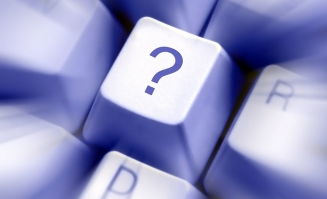 10
Contact us
11